Título del puesto
Mis habilidades para este puesto
Administración
Negocios
Marketing
Lorem ipsum dolor sit amet, consectetur adipiscing elit. Morbi tristique sapien.
Lorem ipsum dolor sit amet, consectetur adipiscing elit. Morbi tristique sapien.
Lorem ipsum dolor sit amet, consectetur adipiscing elit. Morbi tristique sapien.
Lorem ipsum dolor sit amet, consectetur adipiscing elit. Morbi tristique sapien.
Lorem ipsum dolor sit amet, consectetur adipiscing elit. Morbi tristique sapien.
Lorem ipsum dolor sit amet, consectetur adipiscing elit. Morbi tristique sapien.
Lorem ipsum dolor sit amet, consectetur adipiscing elit. Morbi tristique sapien.
Lorem ipsum dolor sit amet, consectetur adipiscing elit. Morbi tristique sapien.
Experiencia laboral
Estudios
2013: Empresa – Puesto     Lorem ipsum dolor sit amet, consectetur adipiscing elit. 

2012: Empresa – Puesto     Lorem ipsum dolor sit amet, consectetur adipiscing elit. 
2011: Empresa – Puesto     Lorem ipsum dolor sit amet, consectetur adipiscing elit.
2004: Centro educativo – Ciudad – Título                                    Lorem ipsum dolor sit amet, consectetur adipiscing elit. Morbi tristique sapien.

2002: Centro educativo – Ciudad – Título                                    Lorem ipsum dolor sit amet, consectetur adipiscing elit. Morbi tristique sapien.
2016: Empresa – Puesto     Lorem ipsum dolor sit amet, consectetur adipiscing elit. 

2015: Empresa – Puesto     Lorem ipsum dolor sit amet, consectetur adipiscing elit. 
2014: Empresa – Puesto     Lorem ipsum dolor sit amet, consectetur adipiscing elit.
Vincent Burgraffe
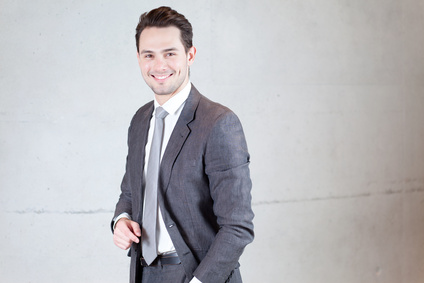 Lorem ipsum dolor sit amet, consectetur adipiscing elit. Morbi tristique sapien nec nulla rutrum imperdiet. Nullam faucibus augue id velit luctus maximus. Interdum et malesuada fames ac ante ipsum primis in faucibus. Etiam bibendum, ante nec luctus posuere, odio enim semper tortor, id eleifend mi ante vitae ex. Sed molestie varius erat a aliquet.
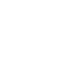 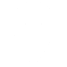 12 Street Name, Madrid
name@mail.com
000 111 333
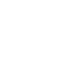